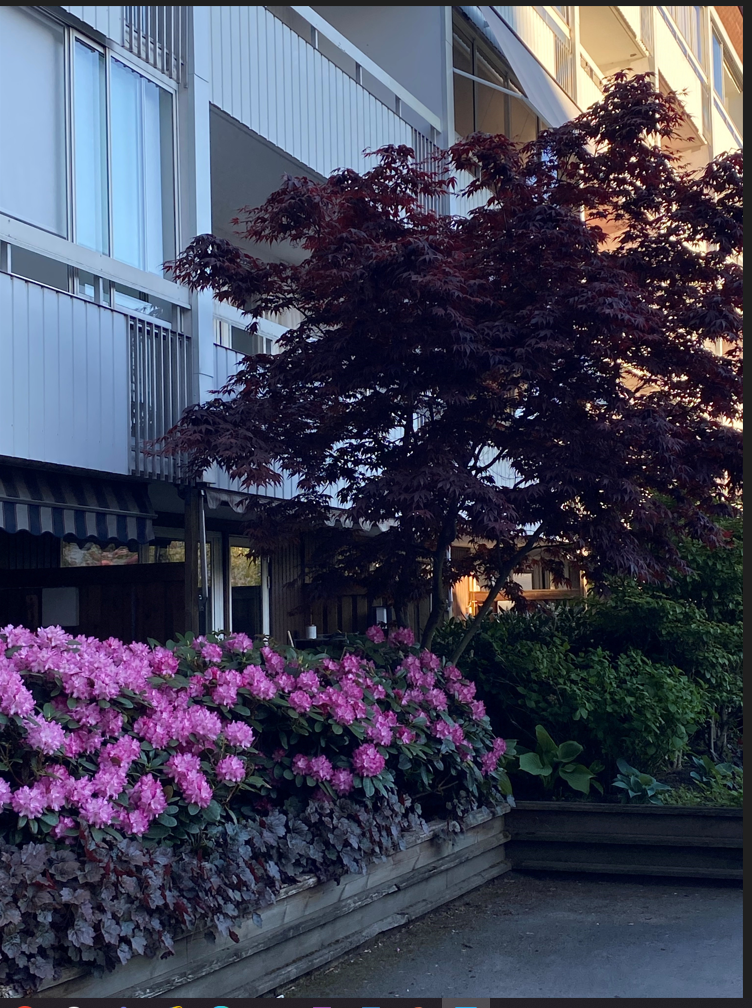 Medlemsmöte 2023-10-04Brf Kämpen
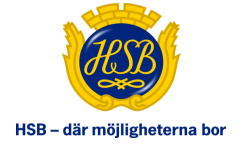 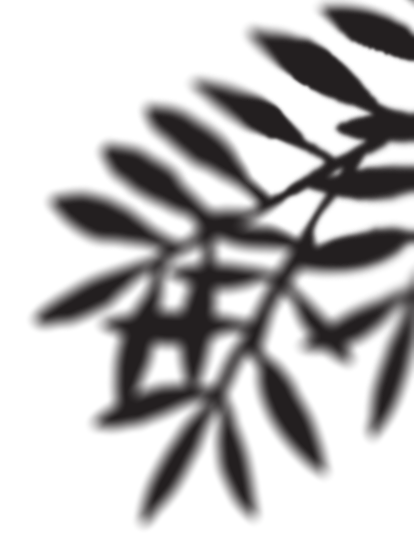 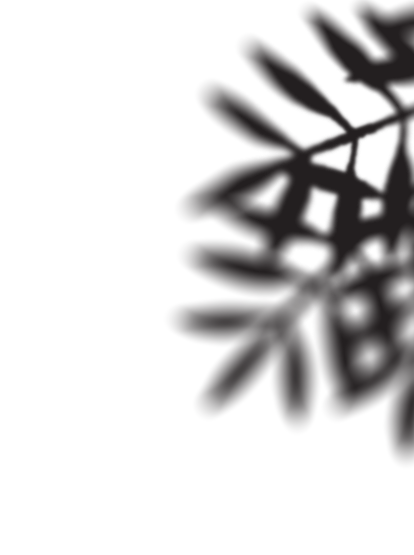 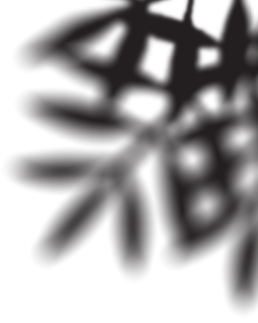 Agenda
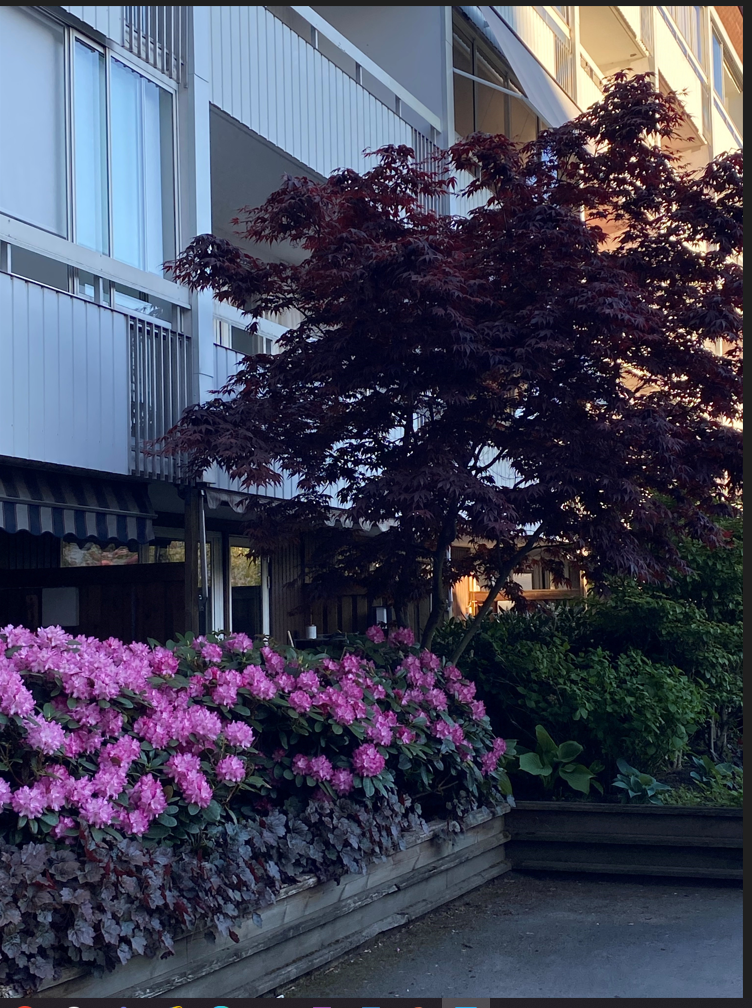 Sophantering
Garaget
Bränder
Öppna spisar
Fönsterbyte
Gården
Insamling cyklar
Kommunens lokaler
Vattenlarm
Kylförråden
Ekonomi
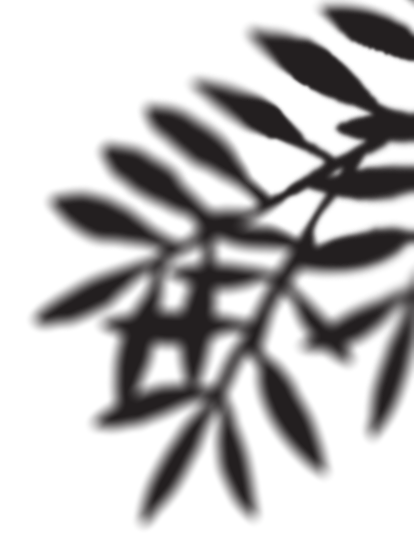 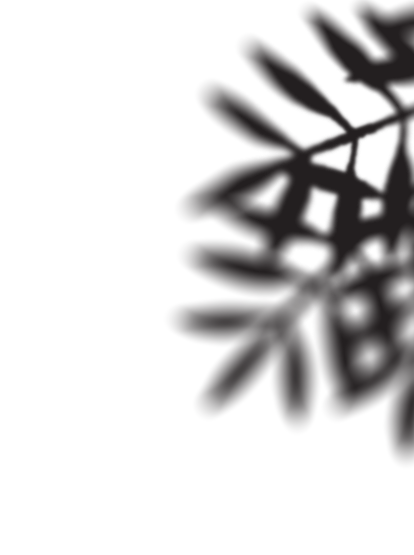 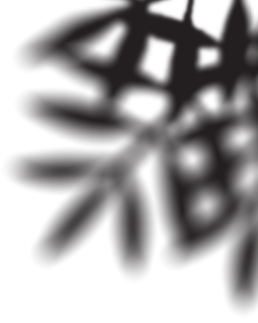 Sophanteringen
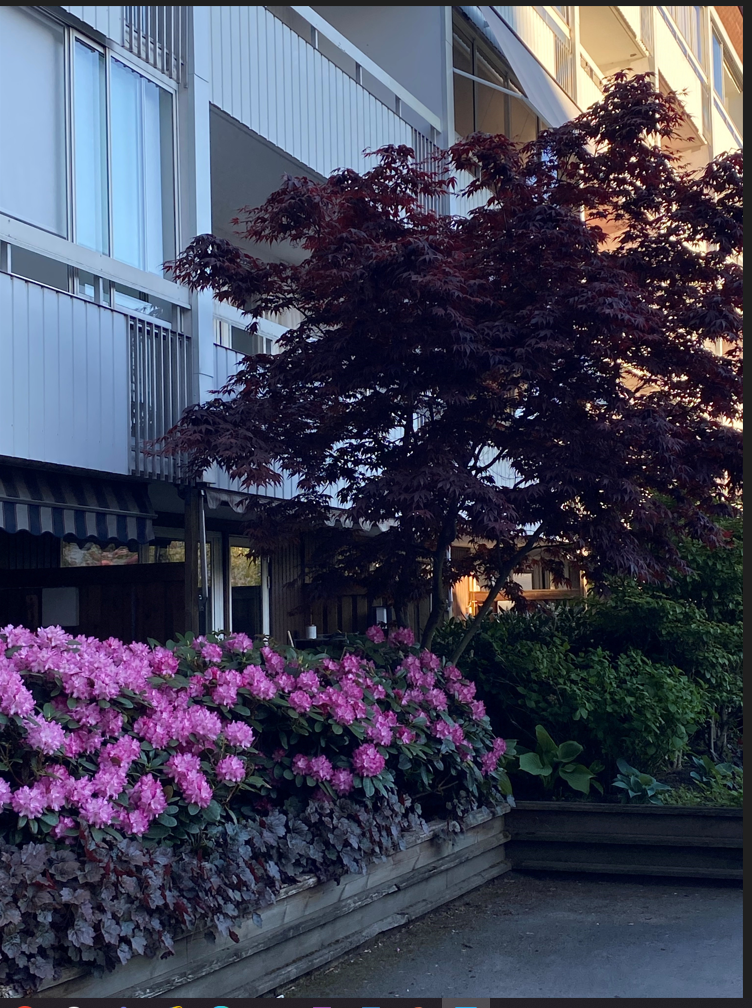 Matavfall
Matavfall ska kasta i soptunnan med gult lock och ska vara förpackat i papperpåse. Inga plastpåsar.
Restavfall
Kastas i den stora soptunnan
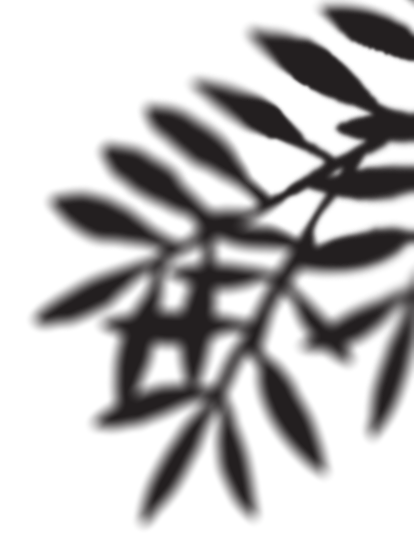 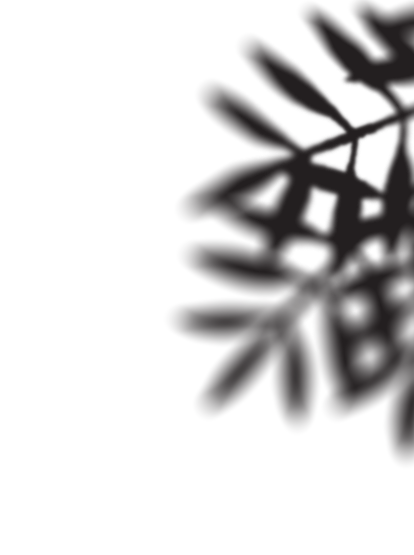 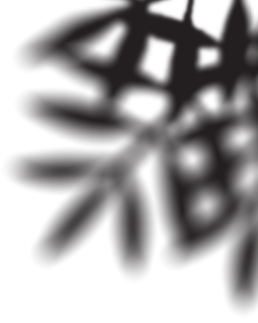 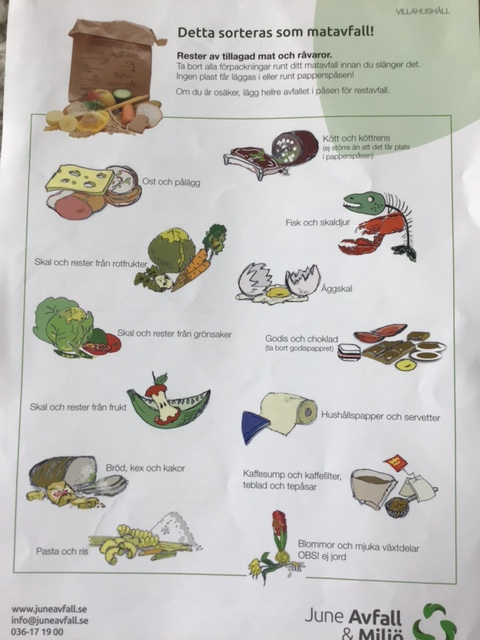 Sophanteringen
Detta är matavfall
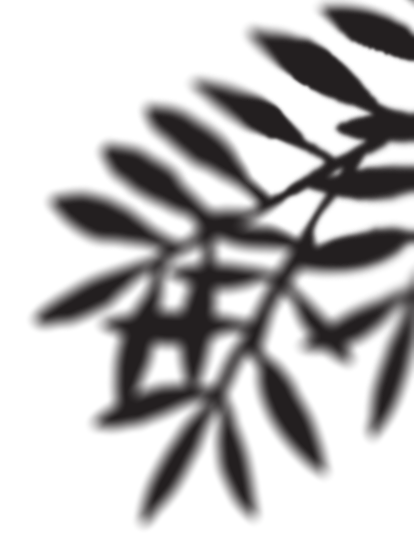 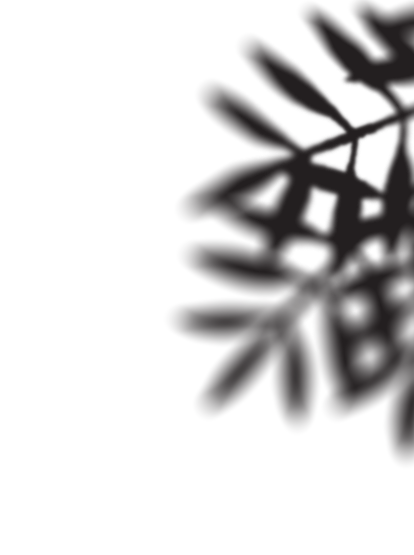 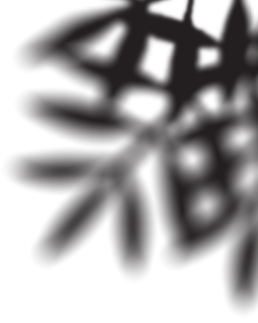 Sophanteringen
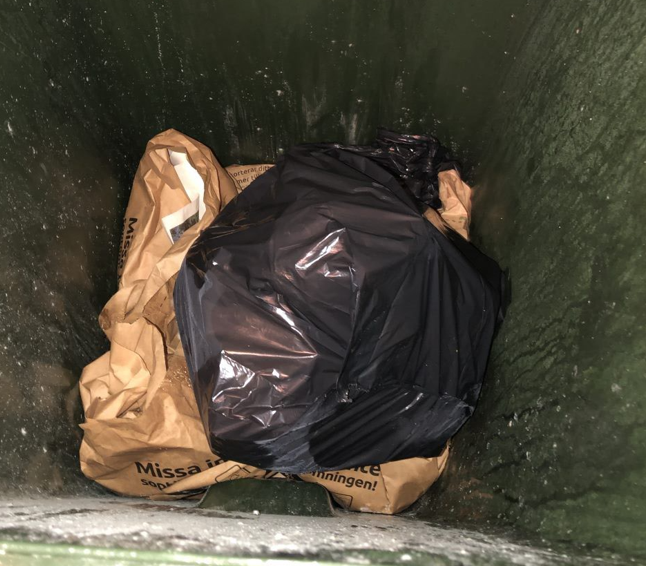 Exempel på hur det ser ut i vissa soprum.
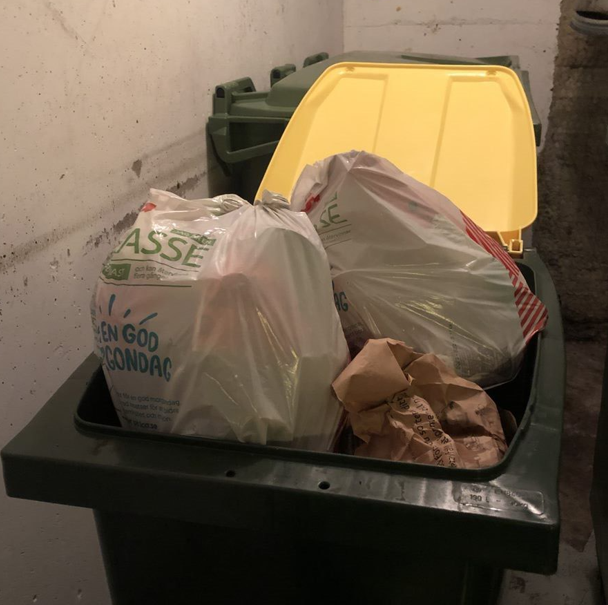 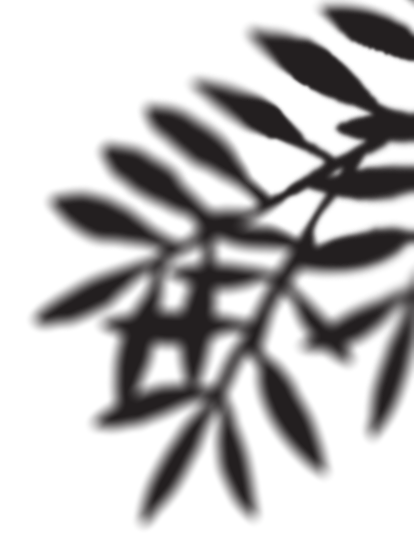 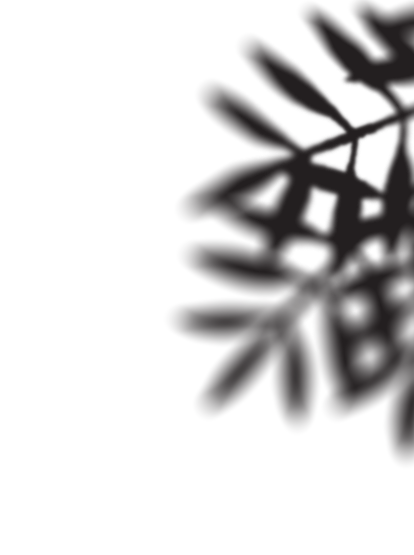 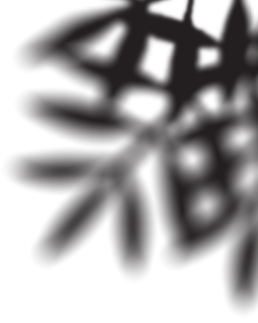 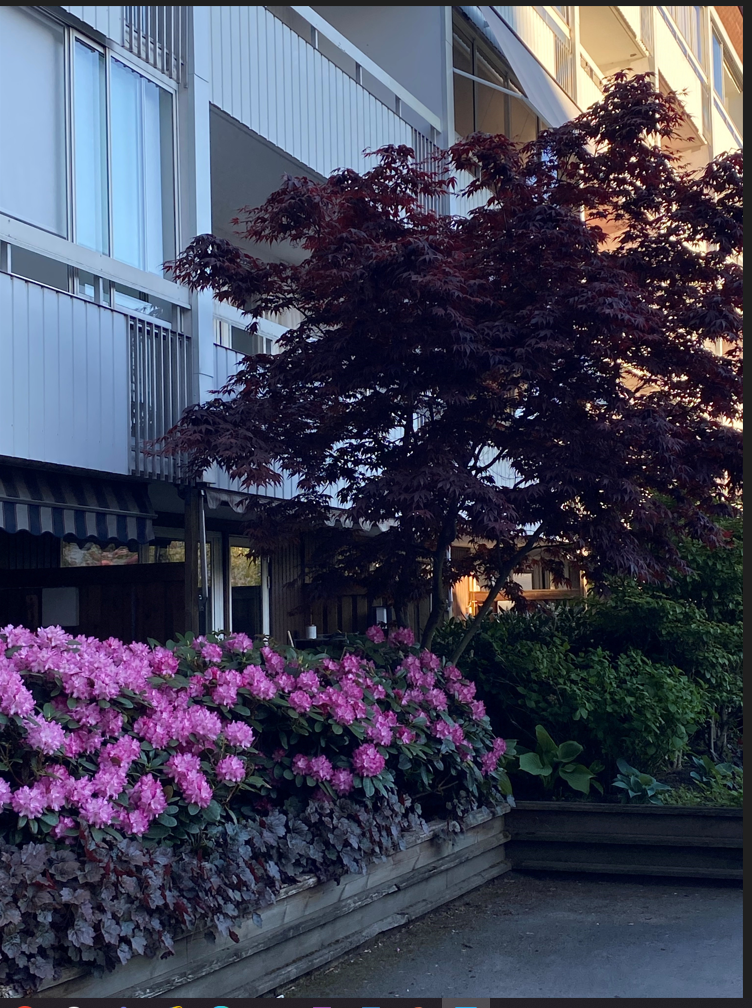 Garaget
Taket måste renoveras, plattor lossnat!
Farthinder kommer att läggas ut p.g.a. alltför höga hastigheter i  garaget
Biltvätten
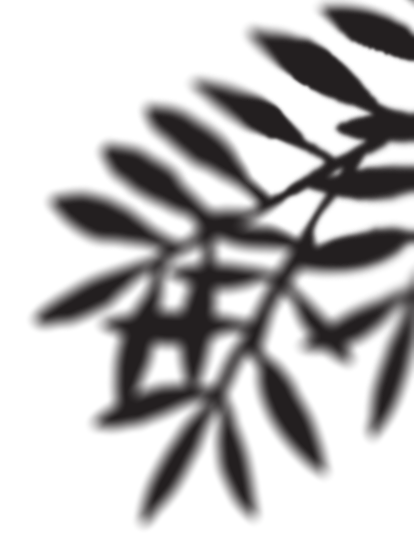 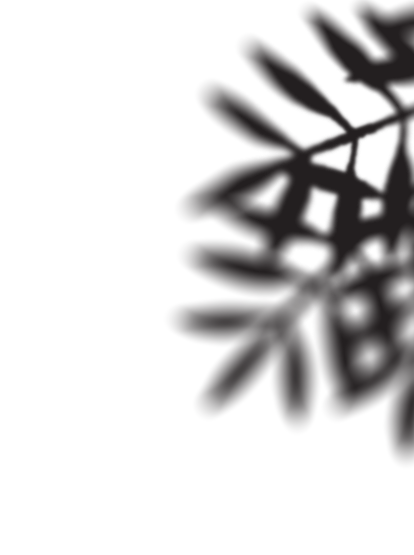 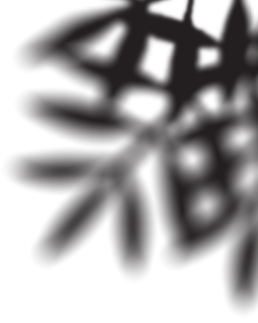 Bränder
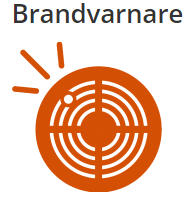 Lägenheterna är nu återställda
Brand i bastun

Kom ihåg 
Brandvarnare 
Handbrandsläckare
Brandfilt
Även Spisvakt är bra att ha 
På grund av brandrisk får inget förvaras i trapphus eller loftgångar, inte ens skor.
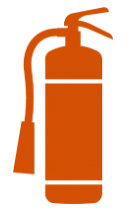 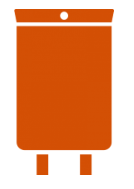 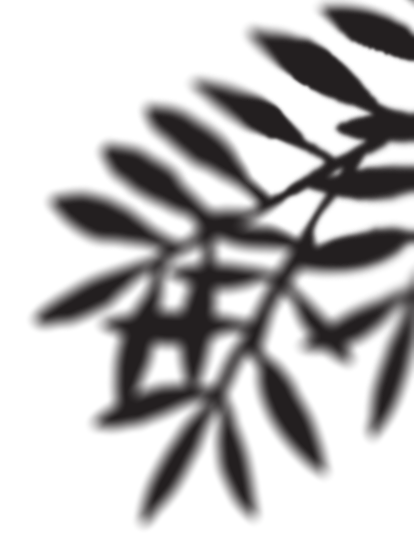 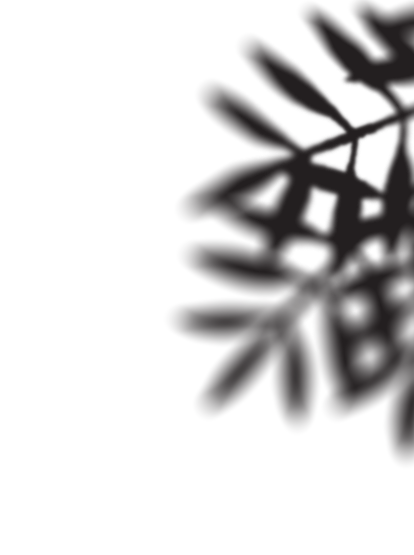 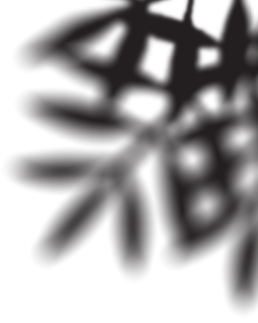 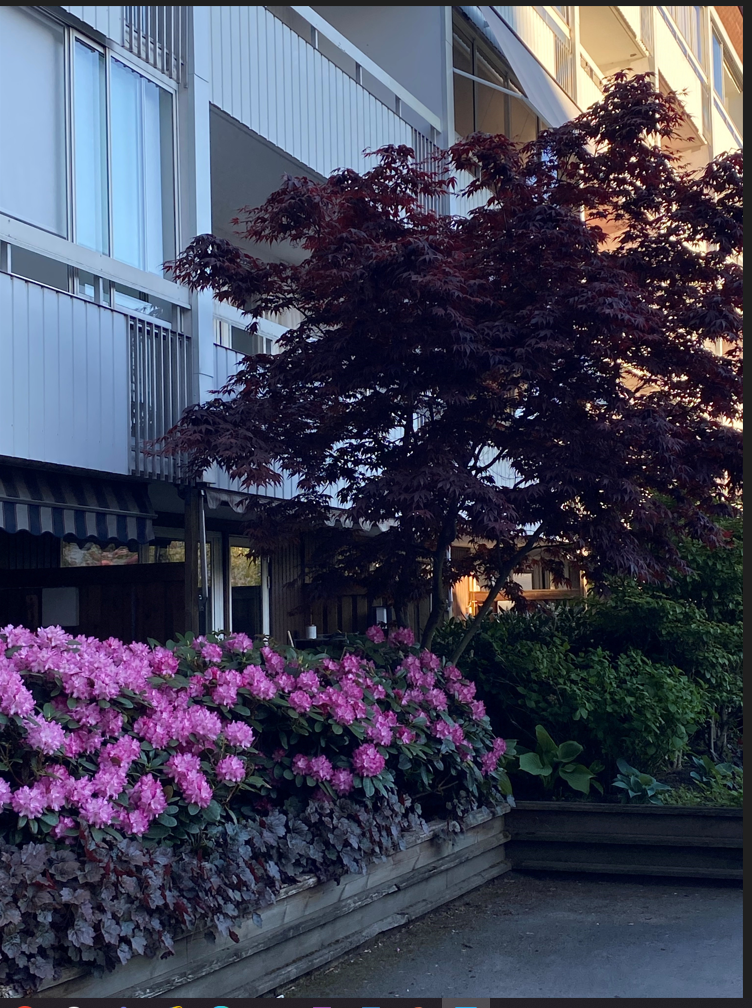 Öppna spisarna
Alla spisar är kontrollerade.
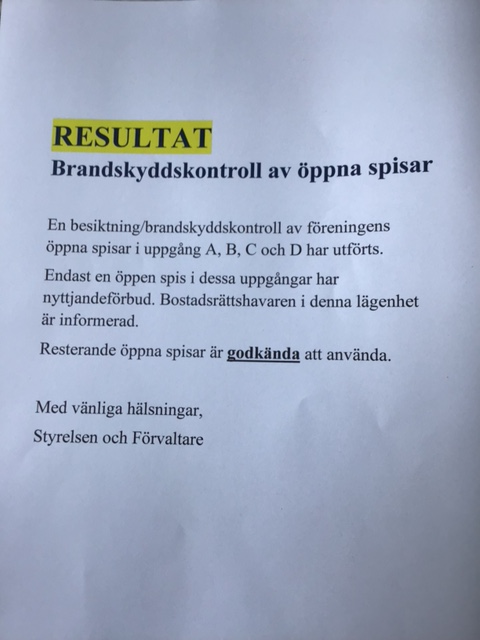 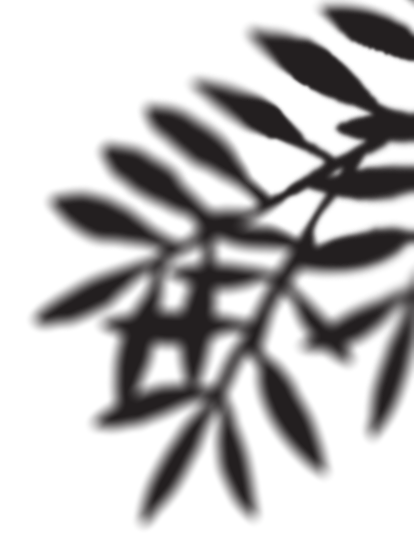 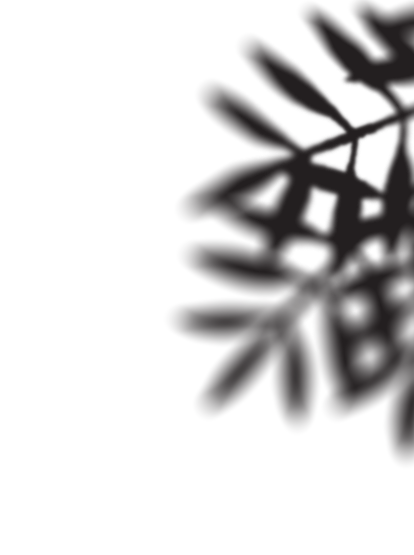 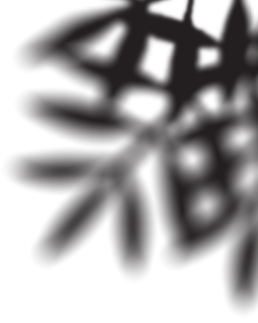 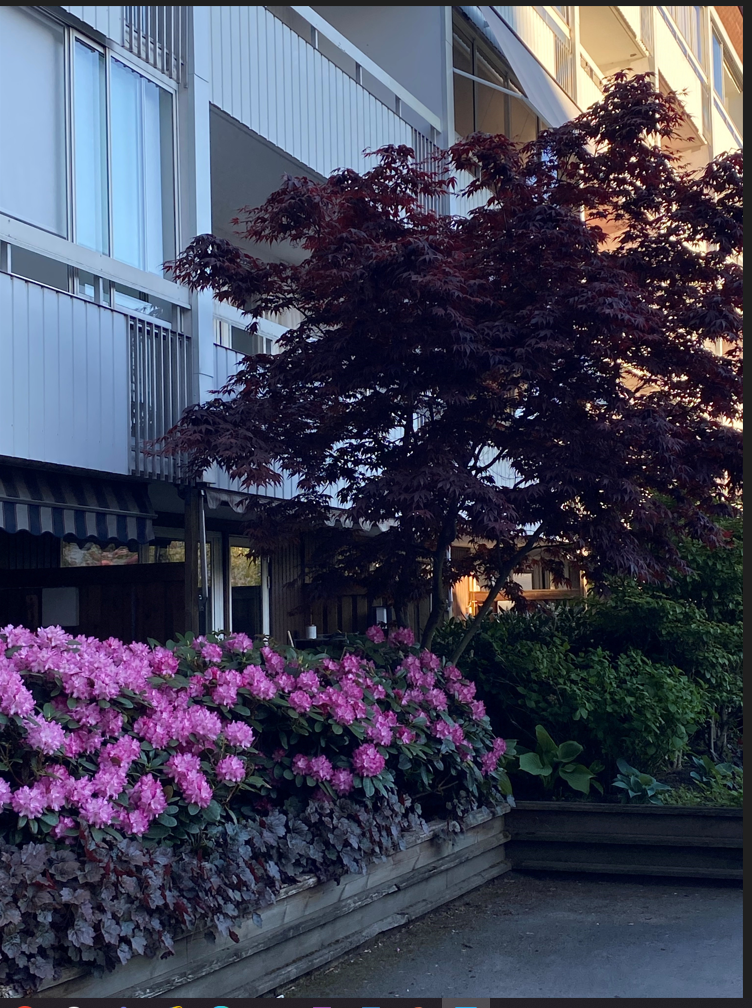 Fönsterbyte
Hus D är klart
Hus B pågår
Hus C inklusive trapphus L beräknas utföras 2024
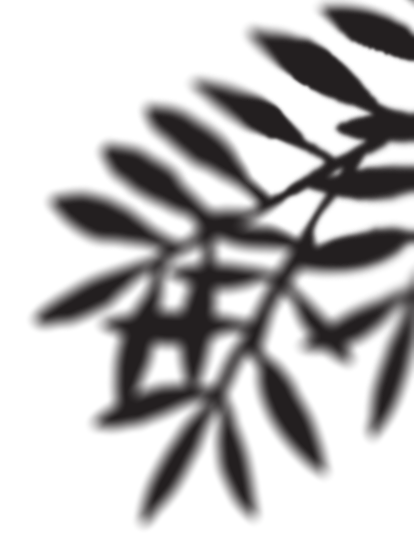 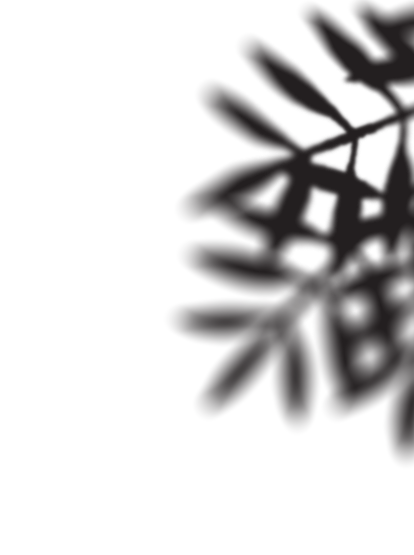 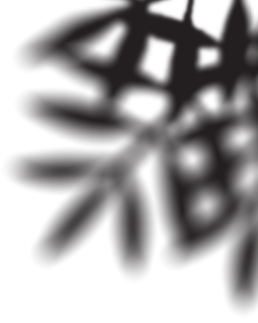 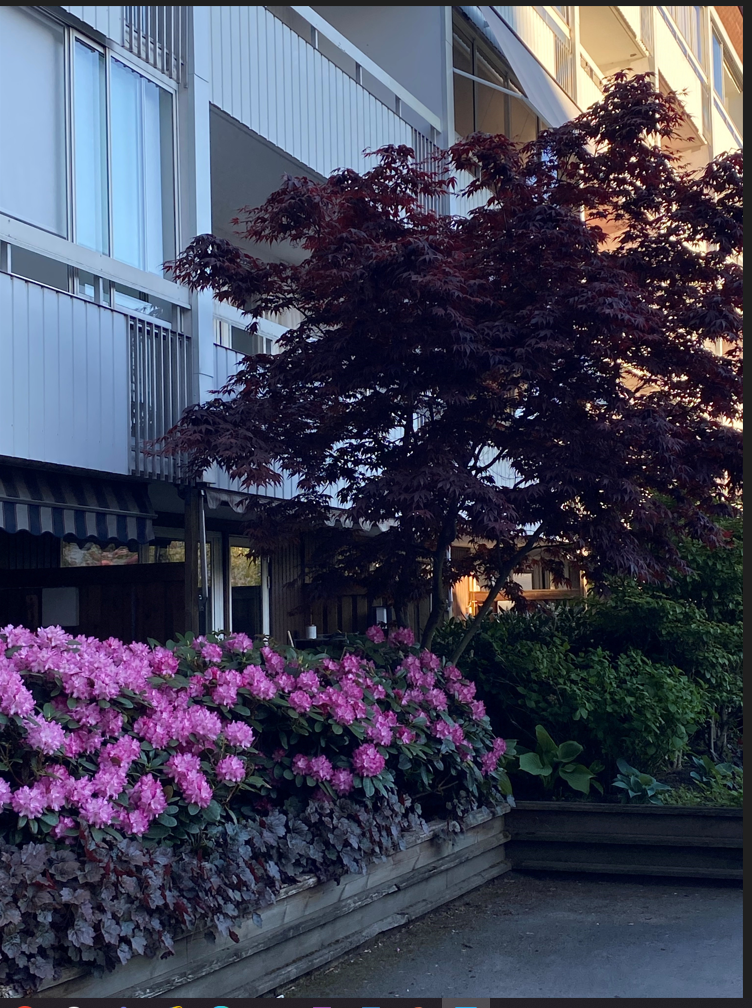 Gården
Grilla gärna på gården, men för allas trevnad, städa och ta bort alla tillbehör och allt skräp.
Lagning av asfaltsskador
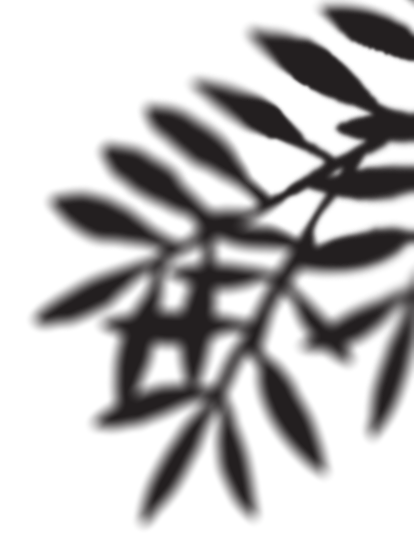 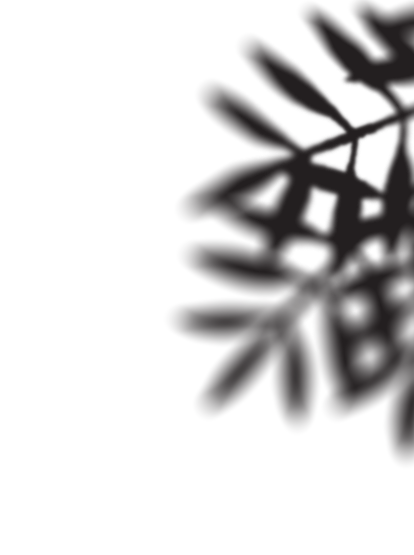 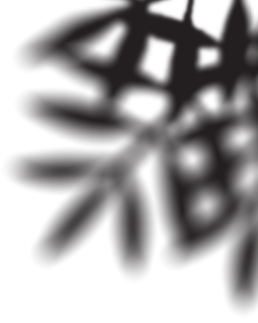 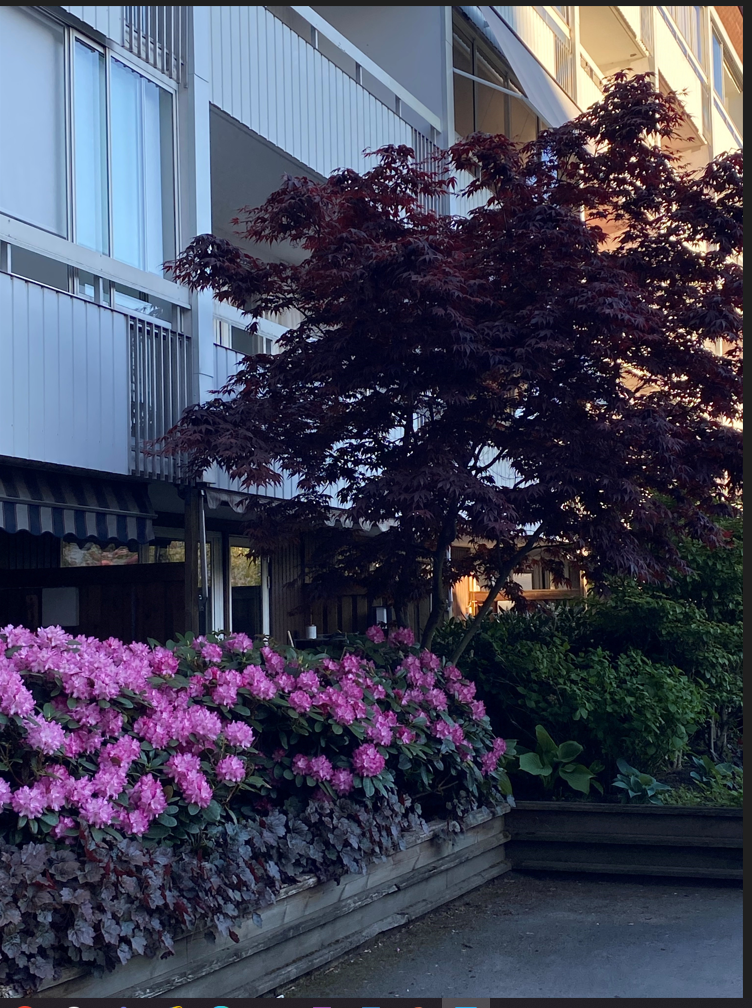 Cykelinsamling
Alla cyklar ska märkas med en blå prick.
Har ni märkt era cyklar?
Alla omärkta cyklar kommer under oktober att samlas in och ställas undan för bortforsling.
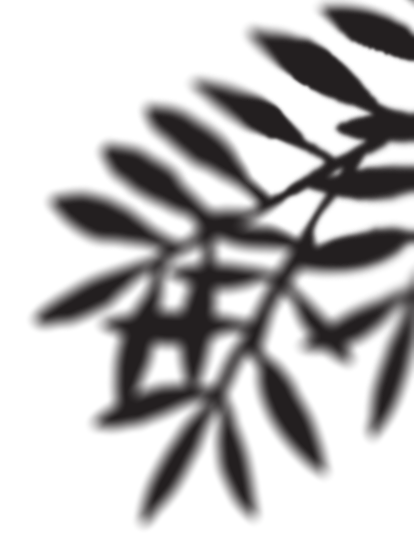 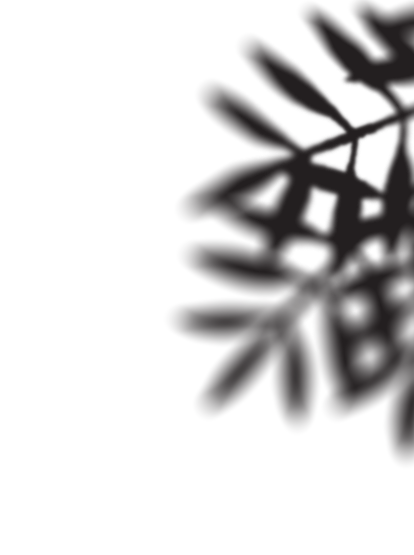 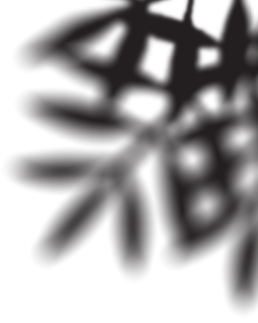 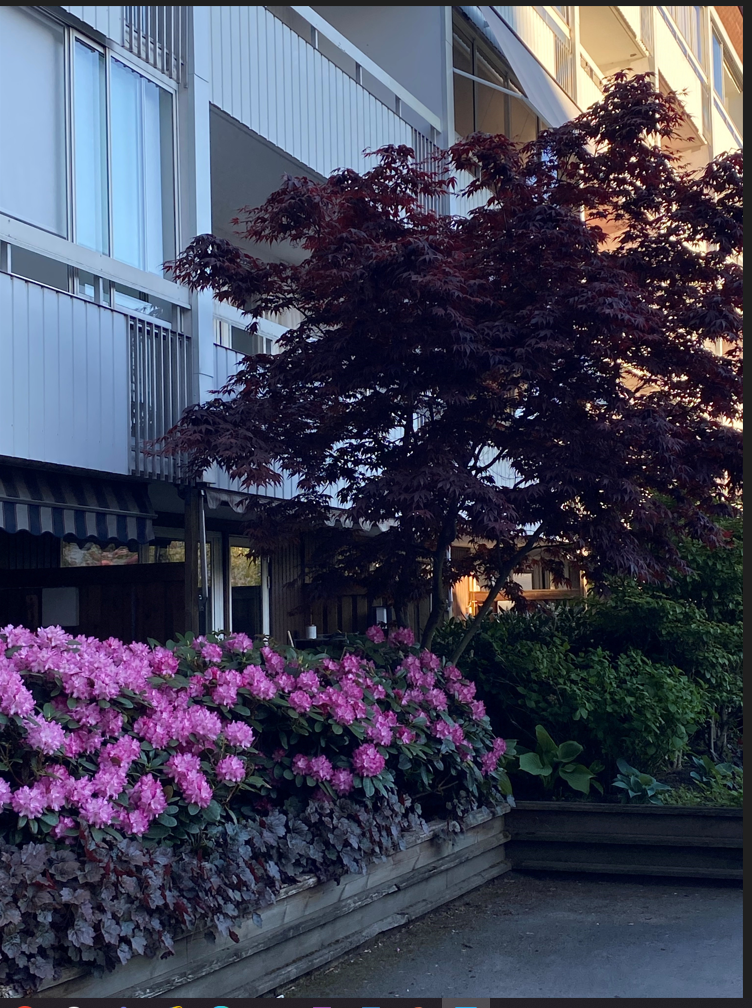 Kommunens lokaler
Ny verksamhet på gång
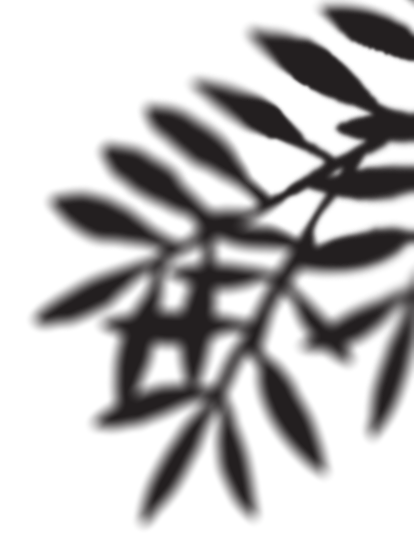 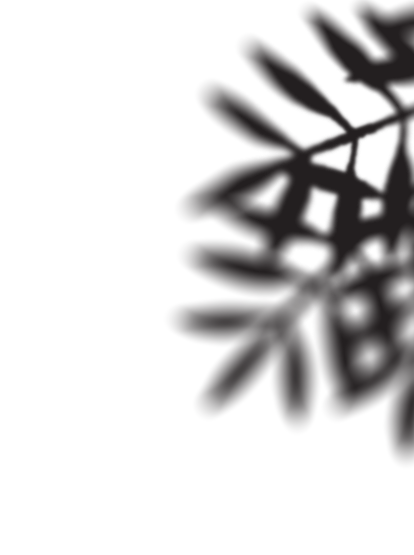 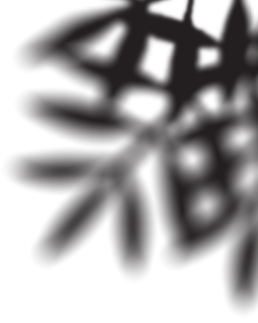 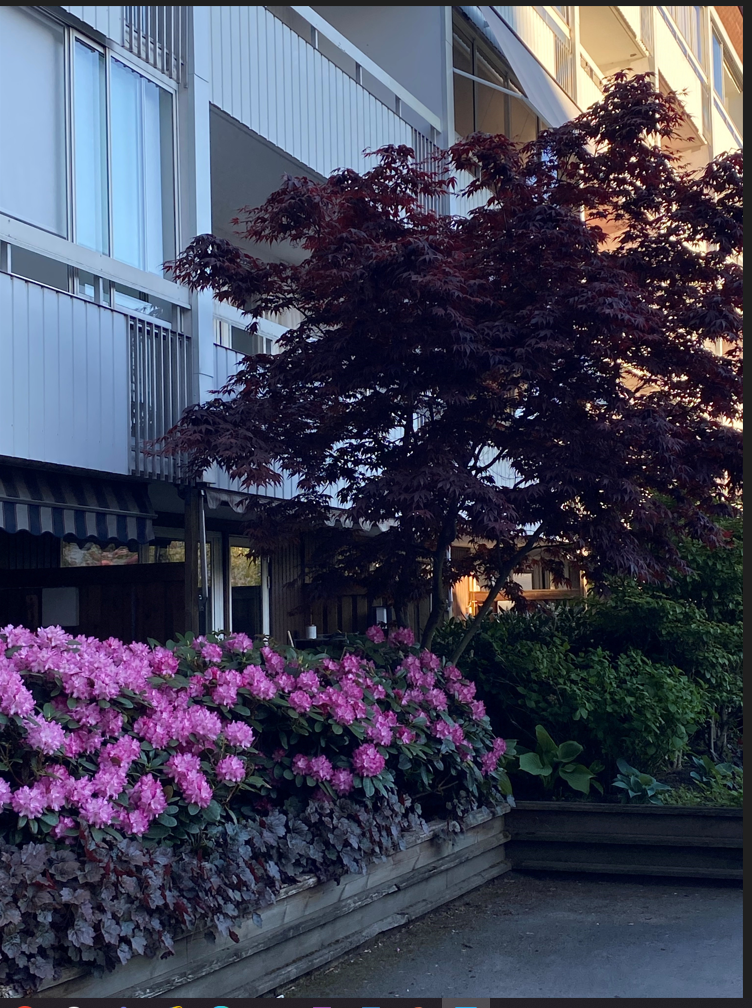 Vattenlarm
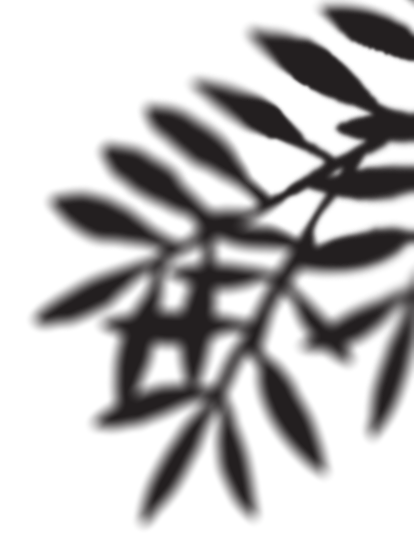 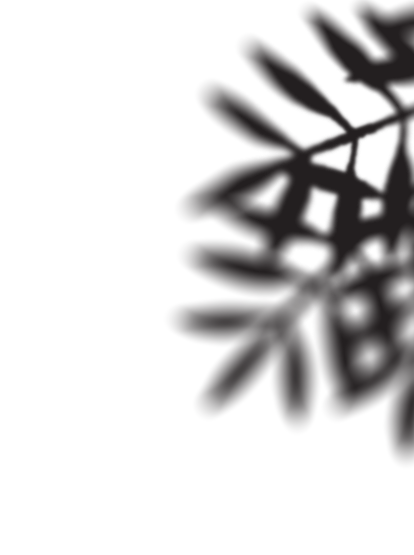 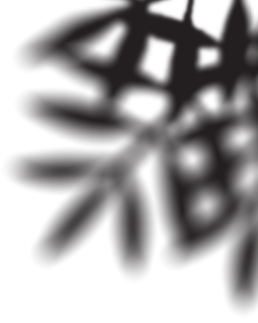 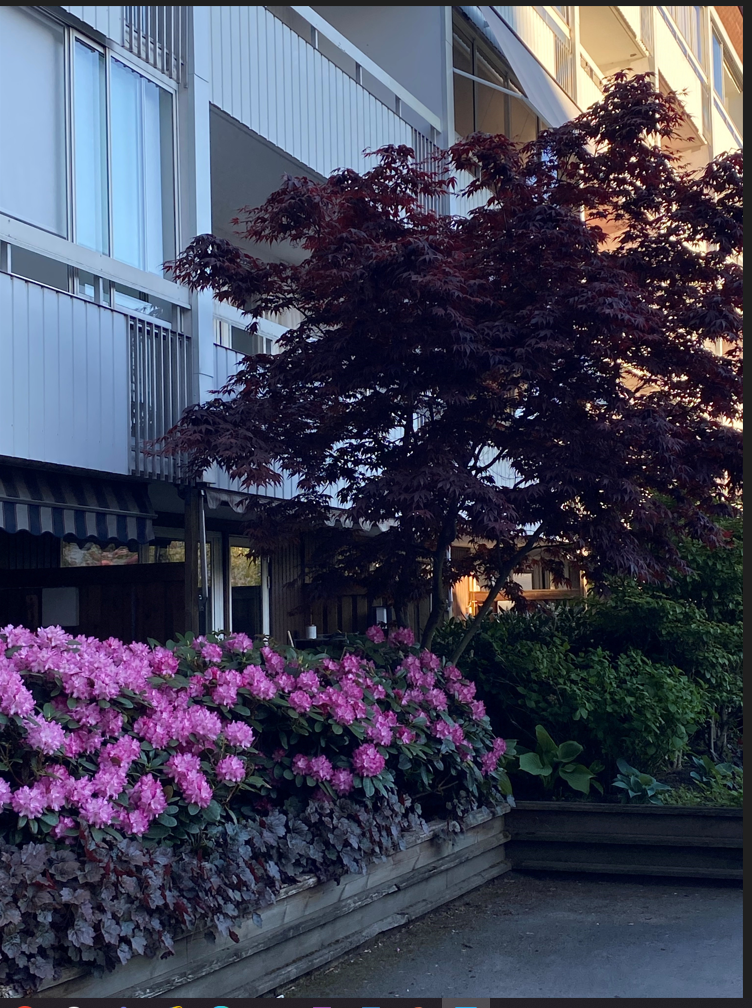 Kylförråden
Genomförd undersökning visade ca 45 intresserade.
Kylförrådet I A huset 
Årsskiftet
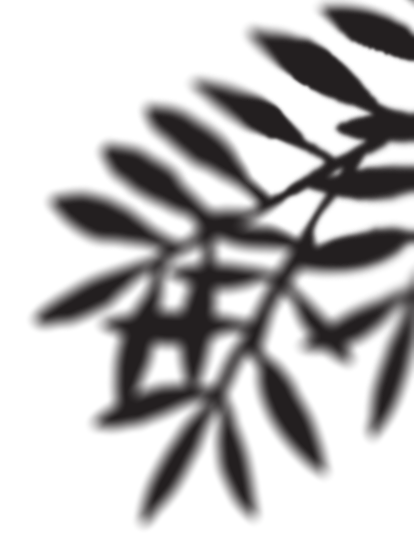 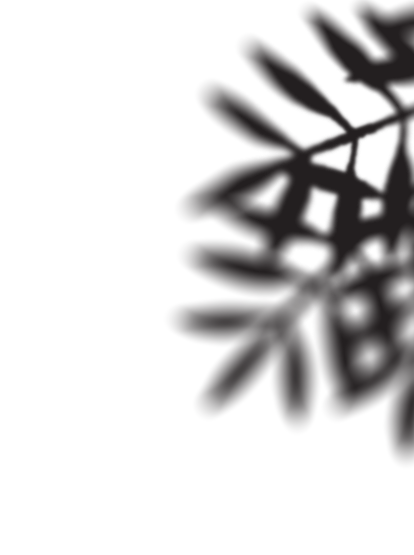 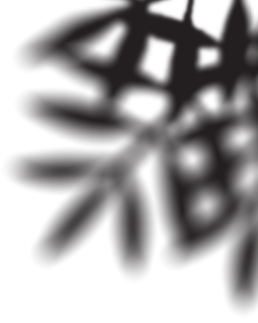 Ekonomi
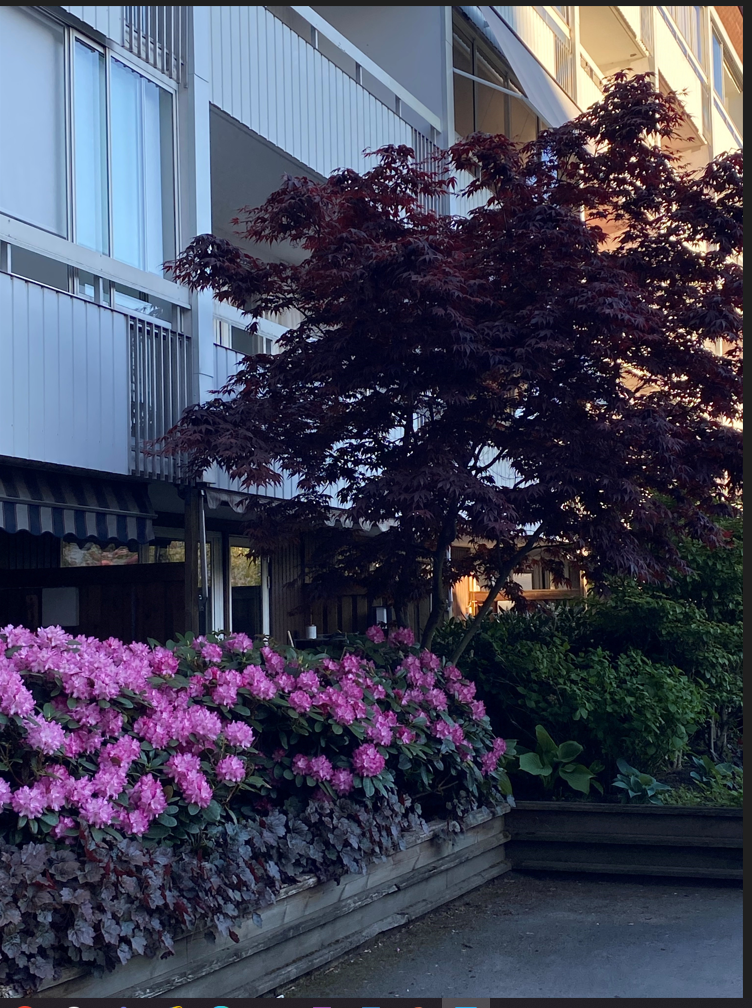 Kostnader
Budget
Räntor
Avgiftshöjning
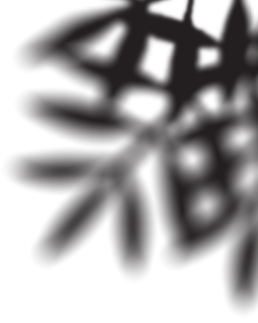 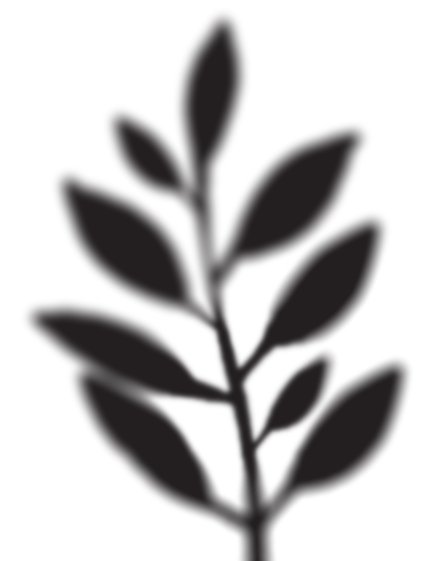 Kämpens hemsida
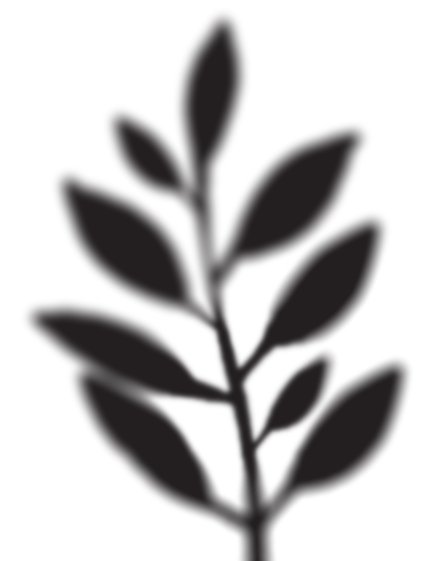 Håll koll på vad som händer i Kämpen genom att besöka vår hemsida.
www.hsb.se/gota/brf/kampen
Här hittar ni bl.a.
Aktuella händelser
Årsredovisning
Informationsblad
Ordningsregler
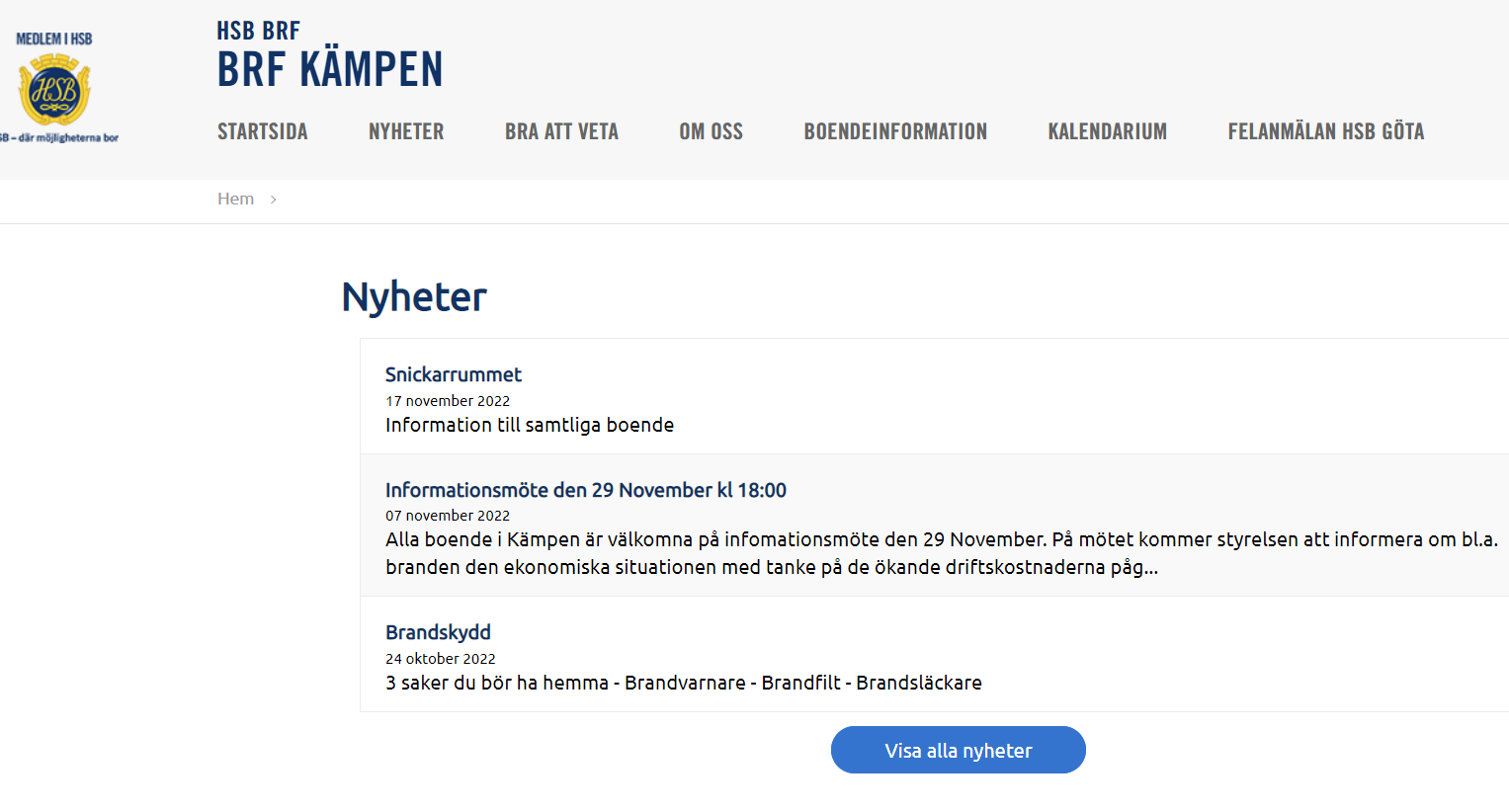